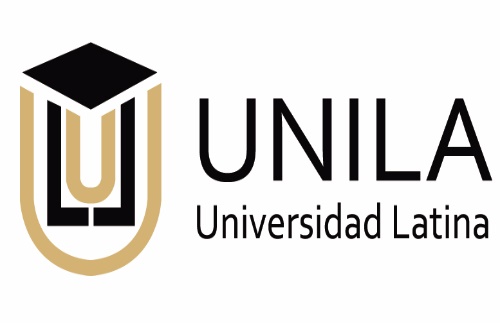 PROYECTO REFLEXIONES
UNILA CUERNAVACA
PROYECTO 3
UNIVERSIDAD LATINA CAMPUS CUERNAVACA



EQUIPO # 3
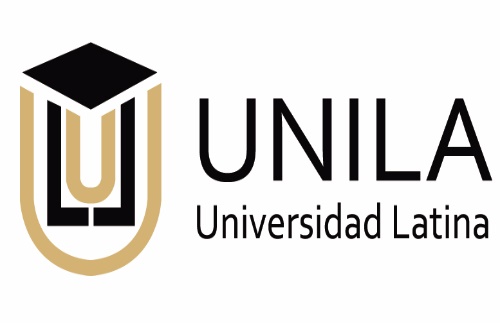 PROYECTO 3
PROFESORES:
MTA. LAURA MARIA ELENA MANCILLAS MOYSHENT
EDUCACIÓN PARA LA SALUD
MTO. MIGUEL ENRIQUE SALCEDO BECERRA
QUÍMICA III
MTO. EDGAR MONTES DE OCA HERRERA 
BIOLOGÍA  IV
PROYECTO  3
CURSOS EN QUE SERÁ TRABAJADO EL PROYECTO:
EDUCACIÓN PARA LA SALUD
QUÍMICA
BIOLOGÍA
PROYECTO  3
PRODUCTO  1
PROYECTO  3
Una vez que haya leído y/o visto los textos señalados como “Obligatorios”, asentar en el presente cuadro sus conclusiones.
PROYECTO  3
PROYECTO  3
PROYECTO  3
PROYECTO  3
PROYECTO  3
PROYECTO   3
PRODUCTO  2
PROYECTO  3
EDUCACIÓN PARA LA SALUD:
UNIDAD:II
2.1 TRIADA ECOLÓGICA.
PROYECTO  3
QUÍMICA III:
UNIDAD:  IV
PUNTO: 4.5 LA CONSERVACIÓN O DESTRUCCIÓN DE NUESTRO PLANETA.
4.5.2: REDUCCIÓN, REUTILIZACIÓN Y RECICLAJE DE BASURA.
PROYECTO  3
BIOLOGÍA:
UNIDAD:  VI
6.1 ECOLOGÍA DE POBLACIONES, COMUNIDADES Y ECOSISTEMAS.
PROYECTO  3
PRODUCTO  3
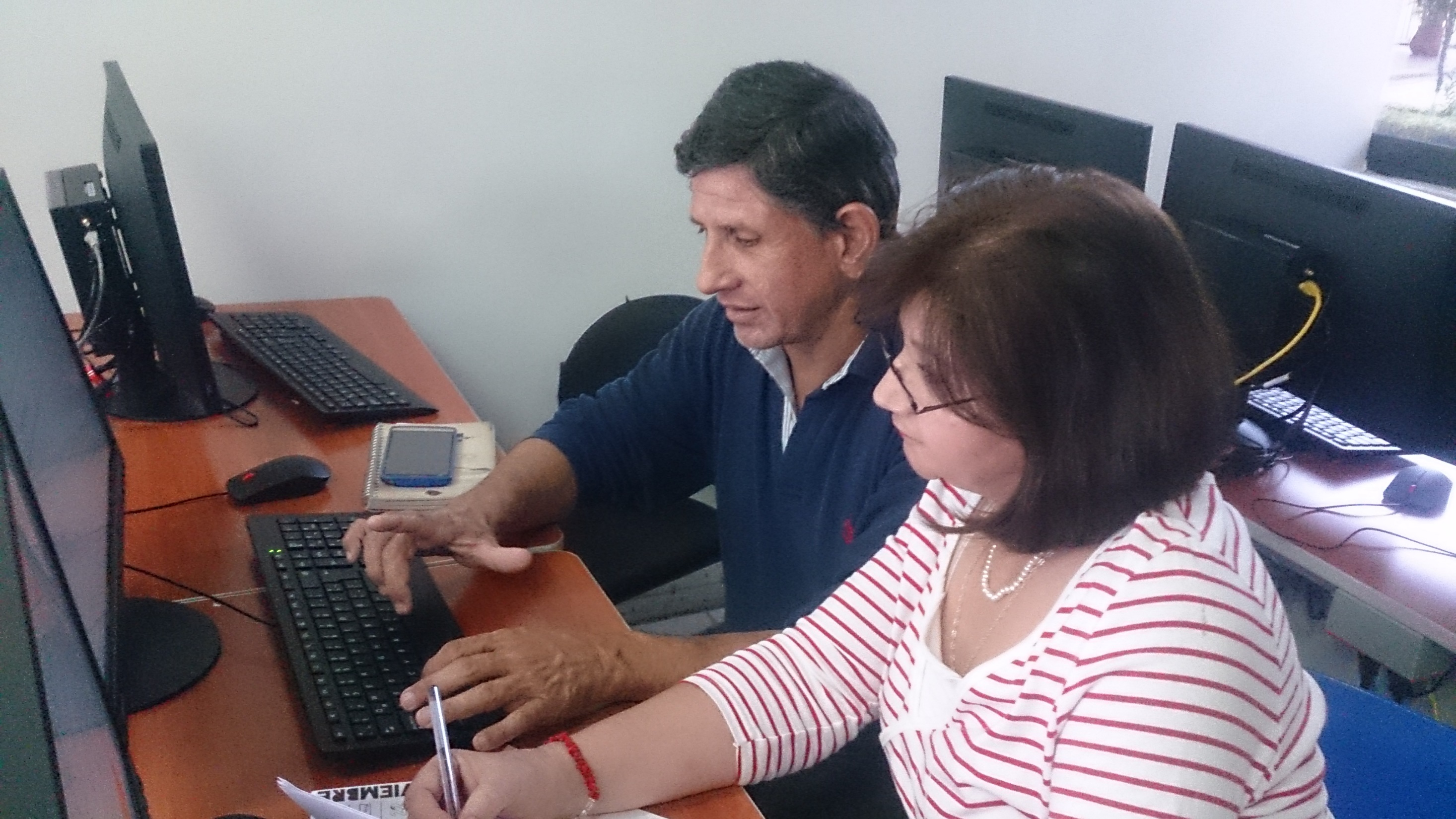 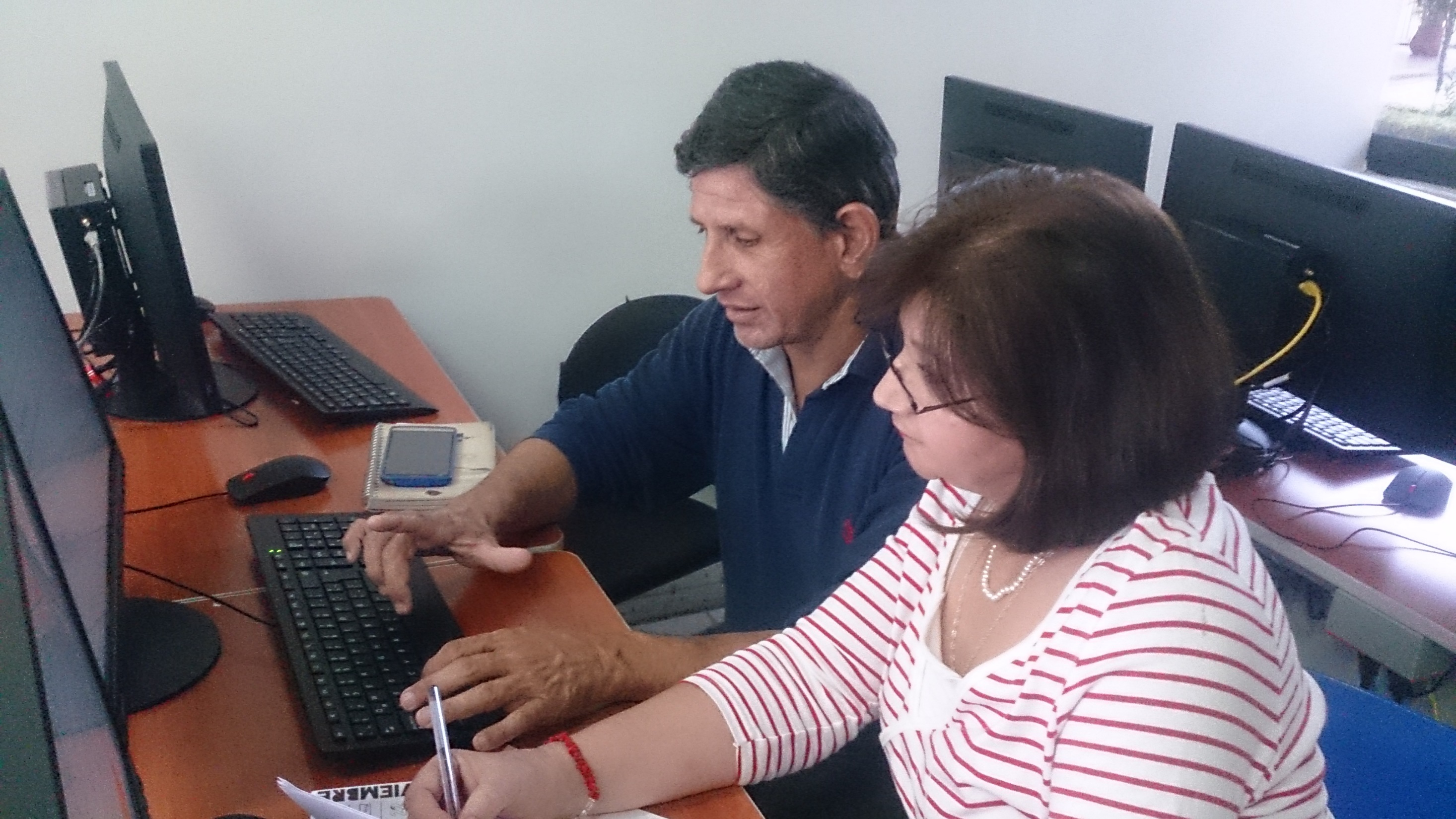 PROYECTO  3